L’école en France
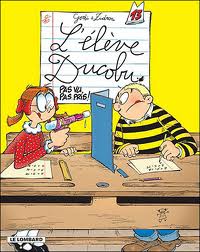 Sample timetable for secondary school pupils
L’uniforme
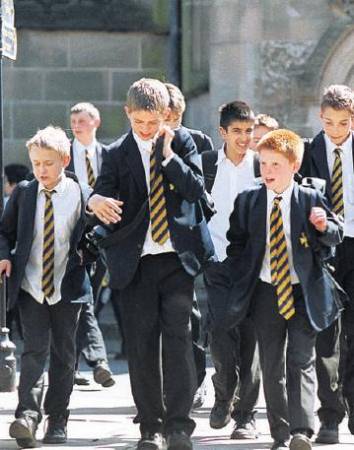 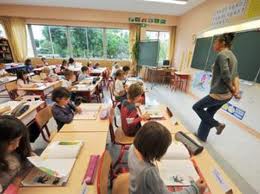 A few facts
In France , school is mandatory from 6 to 16 years old.

Marks: from 0/20 to 20/20 (0 being the lowest)

 «  le redoublement »: if your marks are to low, you have to repeat a year.
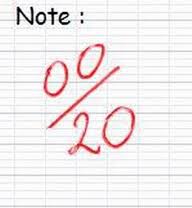 A few facts
Books: you have to buy them; same for all the stationary: the school does not provide anything.

Lots of children suffer form scoliosis or back pains because of the weight of the school bag
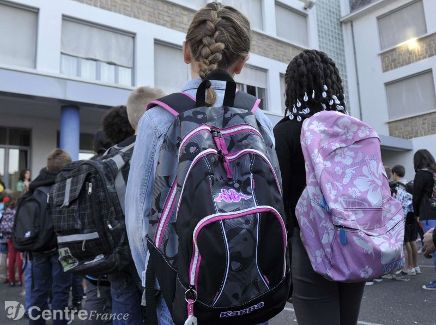 LE BREVET DES CollÈges
3 exams:
-FRENCH
-MATHS
-HISTORY and GEOGRAPHY
Le Brevet des collèges
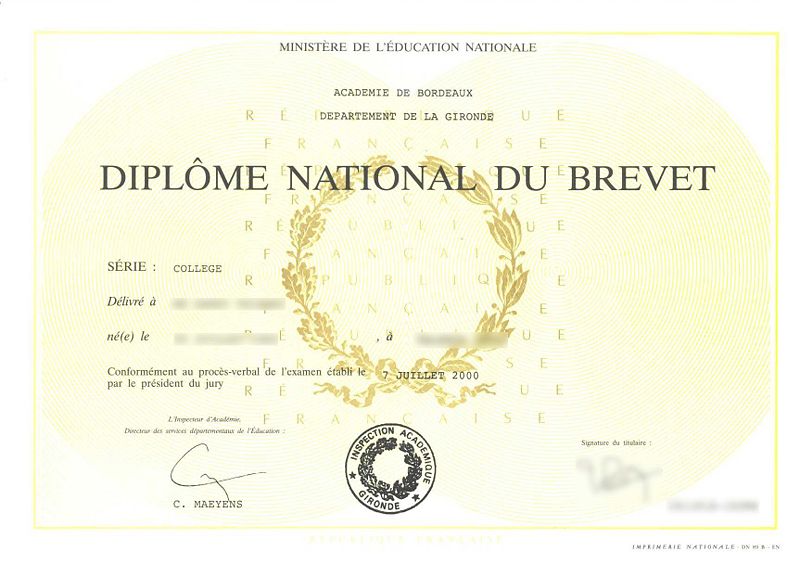 LE BACCALAURéat
Differences with A Level

Subjets are mandatory:
You have to keep every subject util the end

Choose between 3 kinds of Baccalauréat:

-scientifique: 1ere: French written / oral
 terminale: all the other subjects (8)

-économique et sociale: French written/oral + sciences
Terminale: all the other subjects (7)
  

-littéraire: French written/ oral + sciences+ maths
Terminale: all the other subjects (7)
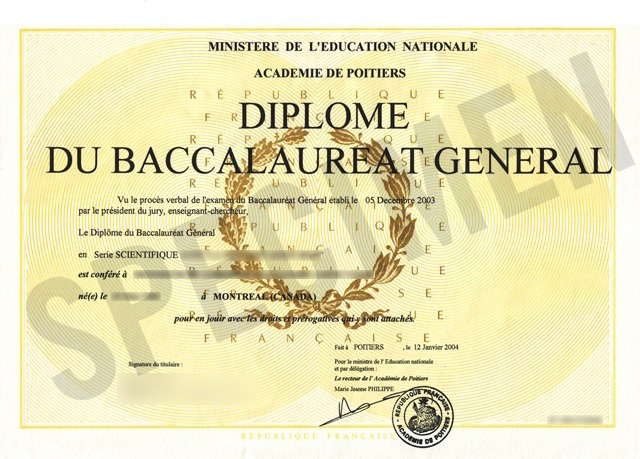